Lesson 6
Understanding File and Print Sharing
Objectives
File and Printer Sharing Basics	(1/2)
Windows 10 provides many ways to share files or printers on a network. 
The first step is to ensure that file and printer sharing is turned on in the advanced sharing settings in Network and Sharing Center. Some networking methods, such as HomeGroup, also require that your network location be set to Home network.
[Speaker Notes: Take Note: This lesson assumes you are working on a peer-to-peer network in a small office or home office setting. The network does not have a server and does not use a domain.]
File and Printer Sharing Basics	(2/2)
A network location is a collection of security settings that’s appropriate for the type of network to which you want to connect. Windows 10 offers three broad categories of network locations: 
Public network 
Private network 
Domain network
[Speaker Notes: Take Note: Network discovery is a Windows feature that enables your computer to find other computers and devices (such as printers) on a connected network. It also lets you control whether other computers can see your computer on the same network.]
Advanced Sharing Settings in Windows 10
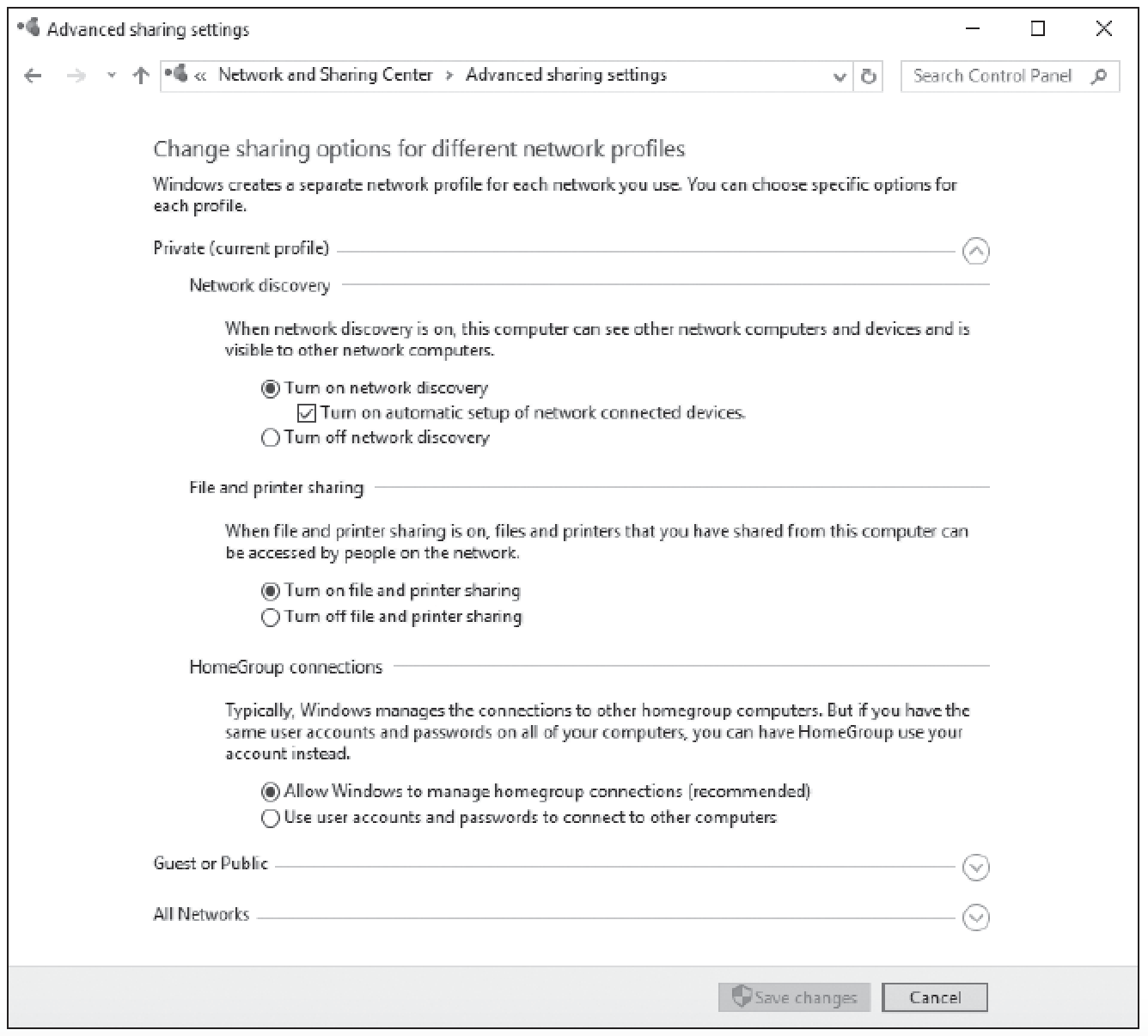 Configuring HomeGroup Connections
When you run Windows 10 within a domain, Windows servers and clients have several tools and mechanisms available to share files and printers. 
Today, many households have multiple computers. A homegroup is a group of computers on a home network that can share files and printers. 
To protect your homegroup, you use a password.
The HomeGroup Page
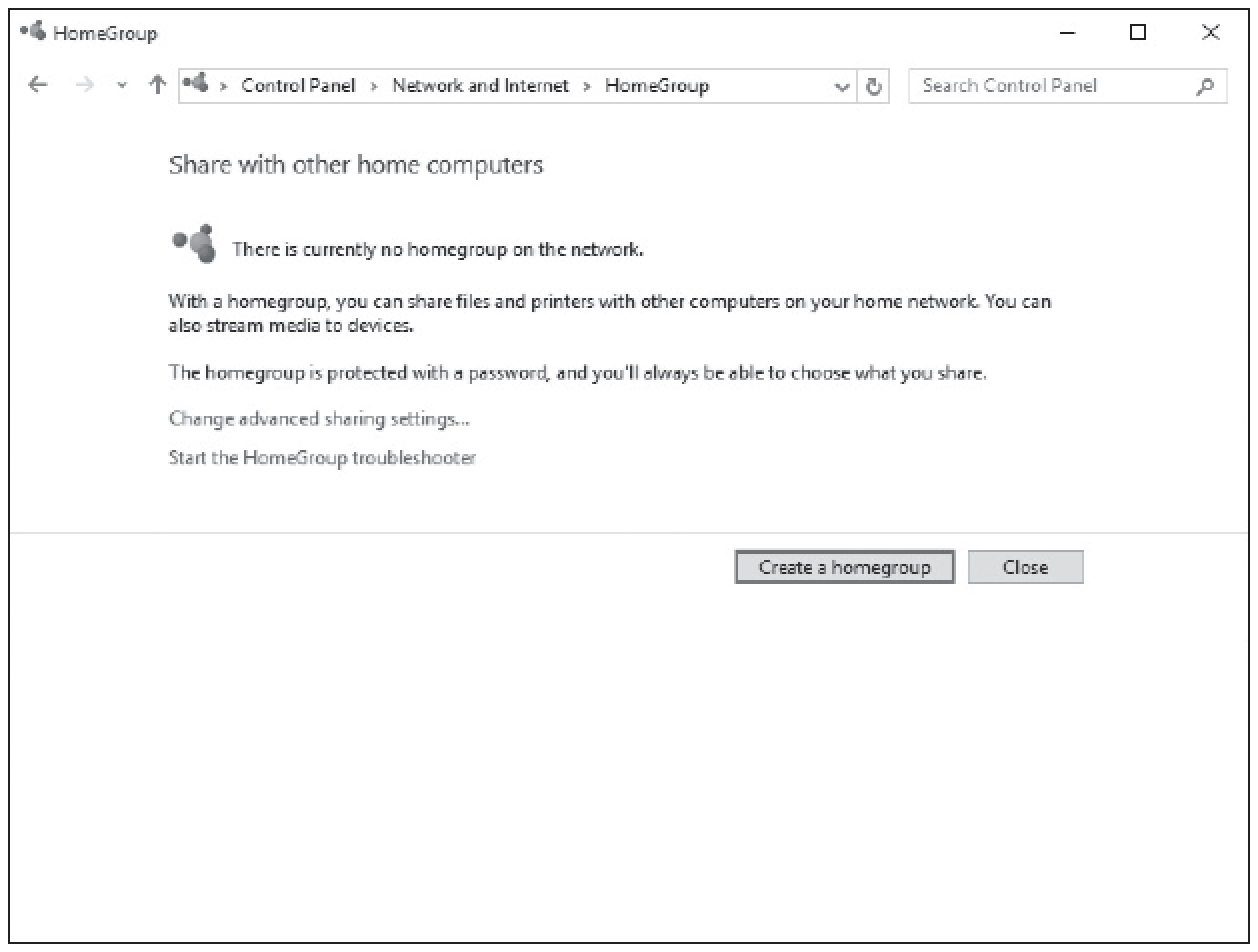 Managing a HomeGroup
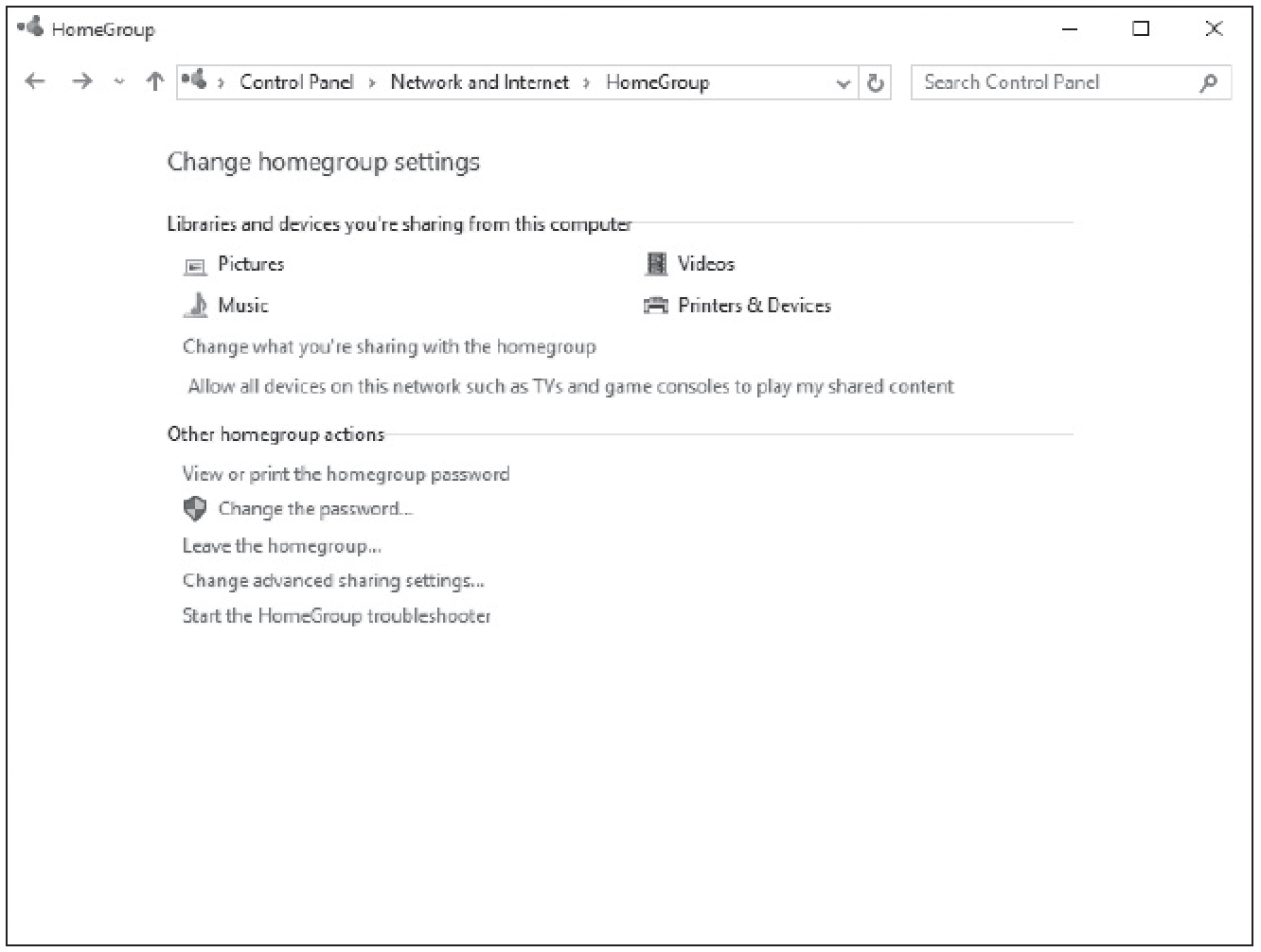 Creating Public, Basic, and Advanced Shares(1/2)
Windows 10 provides Public folders and traditional file sharing capabilities to meet your networking needs. 
Public folders are a quick-and-easy way to share files with network users and with other users on your computer.
Creating Public, Basic, and Advanced Shares(2/2)
Basic and advanced sharing allows you to control who may access specific files and folders located in your libraries. 
Advanced sharing offers the most options and is therefore the best choice for protecting confidential information.
Configuring Public Folders
The Public folder is an easy and convenient way to share files on your computer. 
You can share files in your Public folders with other people using the same computer and with people using other computers on your network. 
Any file or folder you put in a Public folder is automatically shared with the people who have access to your Public folders.
Configuring File Sharing	(1/2)
Most users are not going to log on to a server directly to access their data files. Instead, a drive or folder will be shared (known as a shared folder), and they will access the data files over the network. 
To help protect against unauthorized drive or folder access, you should use share permissions along with NTFS permissions (if the shared folder is on an NTFS volume).
[Speaker Notes: When a user needs to access a network share, she will use the universal naming convention (UNC), which is \\servername\sharename.]
Configuring File Sharing	(2/2)
Basic sharing allows you to share a file or folder with a specific user and restrict the user to Read or Read/Write actions. 
Advanced sharing offers the greatest amount of control.
Configuring File System Permissions	(1/2)
The NTFS file permission tool is powerful and enables you to control access to your files and folders whether they are accessed across the network or by someone logging on to the computer locally. 
NTFS file permissions are available on volumes formatted with the NTFS file system.
Configuring File System Permissions	(2/2)
NTFS permissions differ from share permissions in two ways:
They apply to files and folders on NTFS volumes.
They apply whether the user attempts to access them over the network or locally.
Managing NTFS Permissions
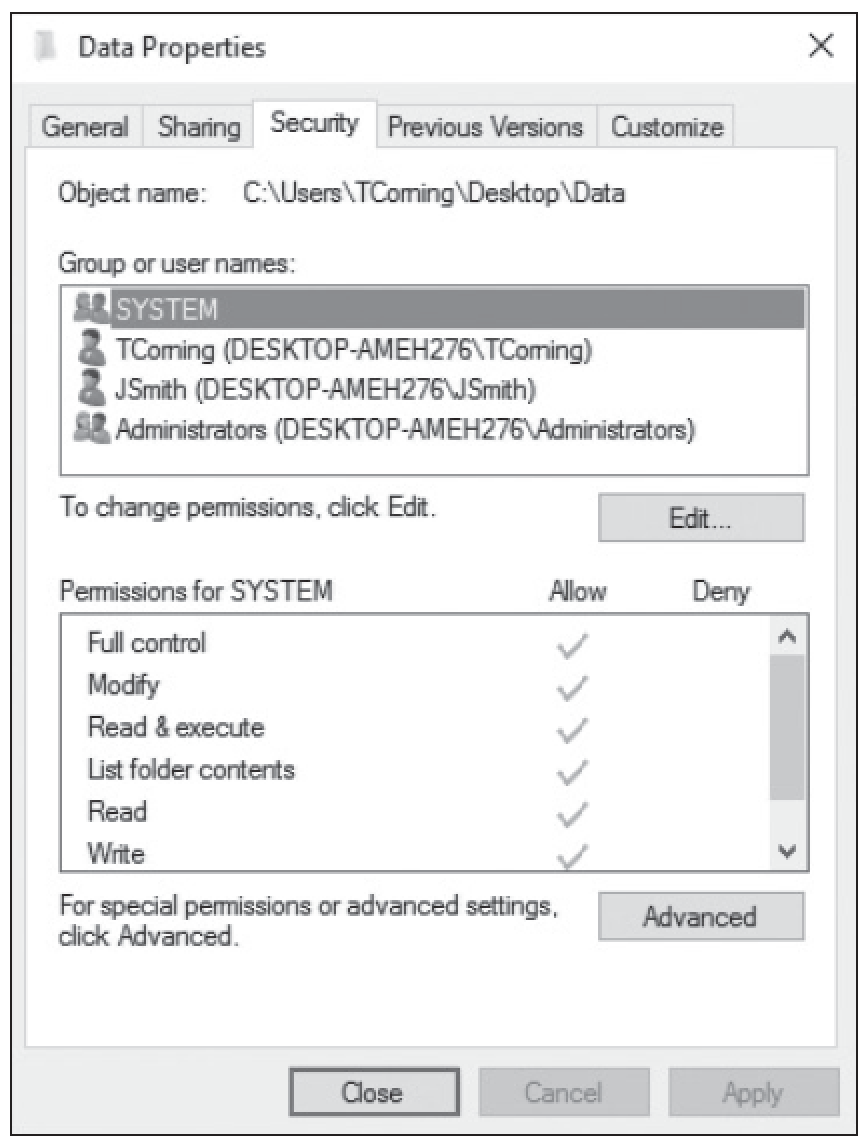 Understanding Effective NTFS Permissions
There are two types of permissions used in NTFS:
 Explicit permissions: Permissions granted directly to a file or folder.
 Inherited permissions: Permissions that are granted to a folder (parent object or container) that flow into child objects (subfolders or files inside the parent folder).
Viewing Effective Permissions on a Resource
In Windows 10, the Effective Access tab enables you to view the effective NTFS permissions for a user, group, or device account on a resource. 
To access this tab, right-click the file or folder, choose Properties, click the Security tab, and then click Advanced.
Viewing a User’s Effective Permissions
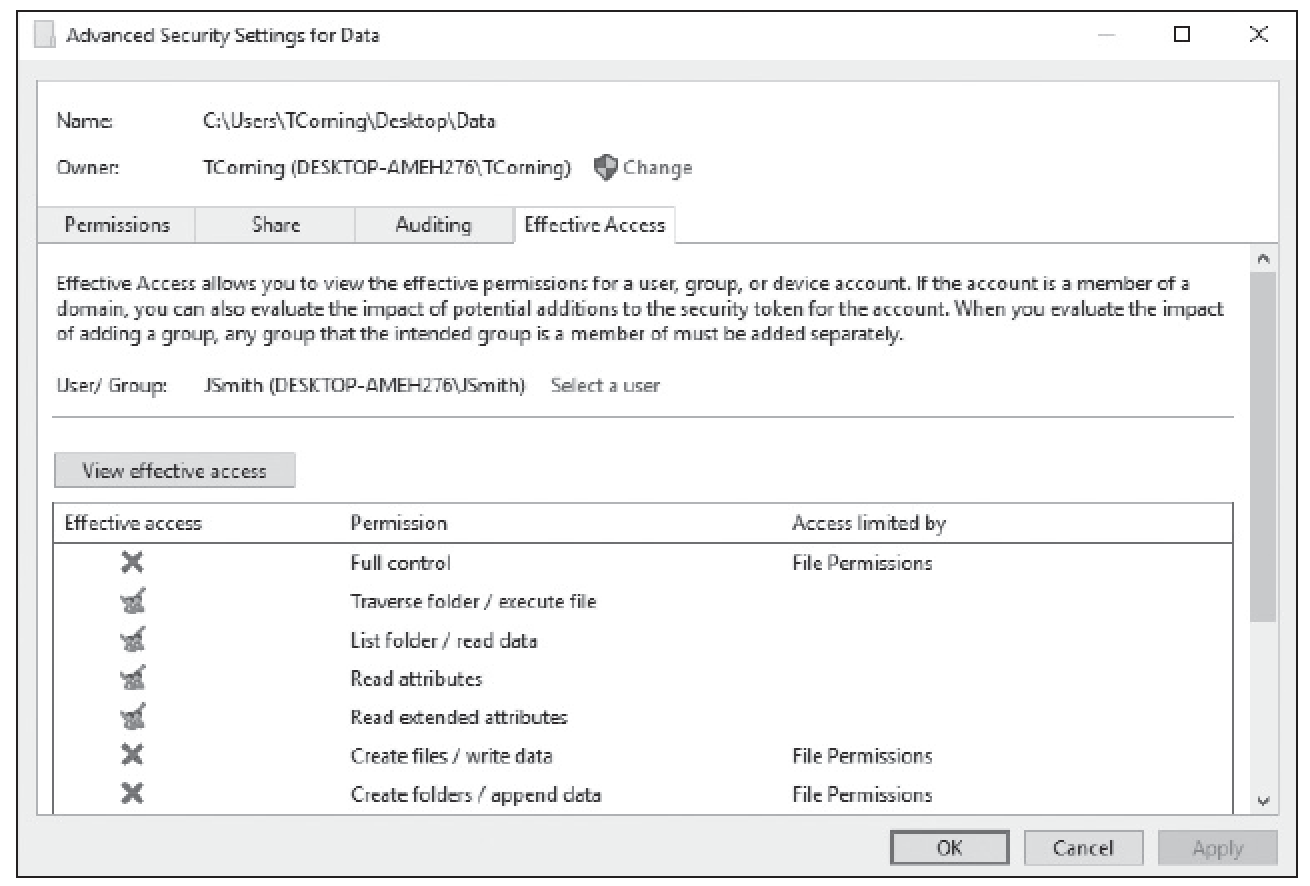 Combining NTFS and Share Permissions
It is very common to combine share and NTFS permissions when providing access to resources on NTFS volumes. 
When this happens, you must have a good understanding of the cumulative effects to ensure that your resources remain protected. 
You need to understand what happens when you combine the two permissions on the same resource.
Mapping Drives
Drive mapping allows you to create a shortcut to a shared folder across a network.
Instead of finding and connecting to the shared drive each time you log on, you can create a mapped drive that is available at all times. 
Just double-click the mapped drive to access the shared folder.
[Speaker Notes: A mapped drive is a shortcut to a shared folder or drive on another computer across a network. File Explorer makes this process easy and straightforward.]
Configuring Printer Sharing
Printers are considered objects. Therefore, as with NTFS files and folders, you can assign permissions to a printer so that you can specify who can use the printer, who can manage the printer, and who can manage the print jobs. 
To configure the print sharing permissions, click the Security tab, as shown on the next slide.
[Speaker Notes: Windows 10 provides three levels of printer permissions:
Print: Allows users to send documents to the printer.
Manage this printer: Allows users to modify printer settings and configurations, including the access control list (ACL) itself.
Manage documents: Provides the ability to cancel, pause, resume, or restart a print job.]
Configuring Printer Permissions
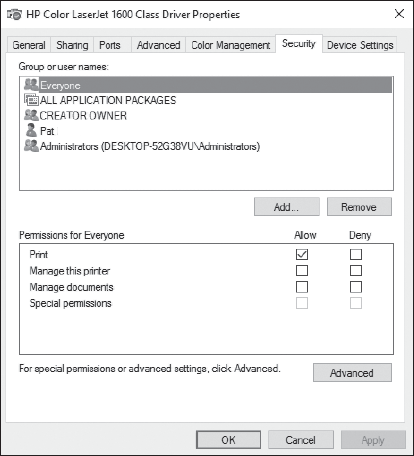 Summary	(1/5)
A network location is a collection of security settings that’s appropriate for the type of network to which you want to connect.
Network discovery is a Windows feature that enables your computer to find other computers and devices (such as printers) on a connected network. It also lets you control whether other computers can see your computer on the same network.
Summary	(2/5)
A homegroup is a group of computers on a home network that can share files and printers. 
To protect your homegroup, you use a password. Similar to share permissions, other people cannot change the files that you share unless you give them permission to do so. 
Homegroups are relatively limited, when compared to folder sharing, because you can only share the contents of the libraries in the user’s profile.
Summary	(3/5)
Windows 10 provides Public folders and traditional file sharing capabilities to meet your networking needs. 
Public folders are a quick-and-easy way to share files with network users and with other users on your computer. 
Basic and advanced sharing allow you to control who may access specific files and folders located in your libraries.
Summary	(4/5)
Advanced sharing offers the most options and is therefore the best choice for protecting confidential information. 
To provide access to a drive or folder, you can share the drive or folder, and users will access the data files over the network. 
To help protect against unauthorized drive or folder access, you should use share permissions along with NTFS permissions (if the shared folder is on an NTFS volume).
Summary	(5/5)
When a user needs to access a network share, she will use the universal naming convention (UNC), which is \\servername\sharename. 
Printers are considered objects. 
As with NTFS files and folders, you can assign permissions to a printer so that you can specify who can use the printer, who can manage the printer, and who can manage the print jobs.